ЦЕЛЕВАЯ АУДИТОРИЯ, ПРОБЛЕМА
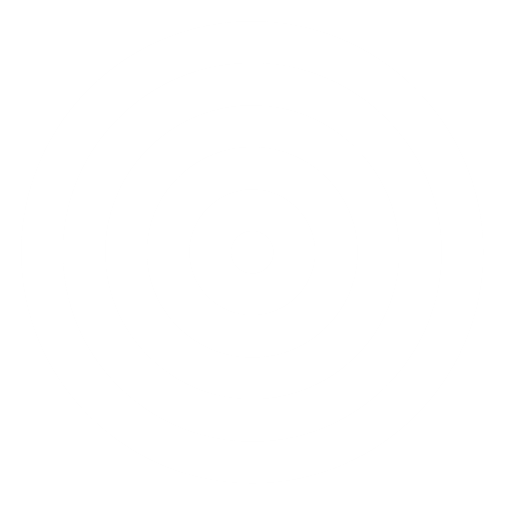 Клиентом являются бьюти-мастера и потребители. Это могут быть как девушки, так и мужчины. С данным приложением решаются проблемы с выбором мастера,создание удобного и гибкого графика работы мастера, поиск новых клиентов.
РЕШЕНИЕ
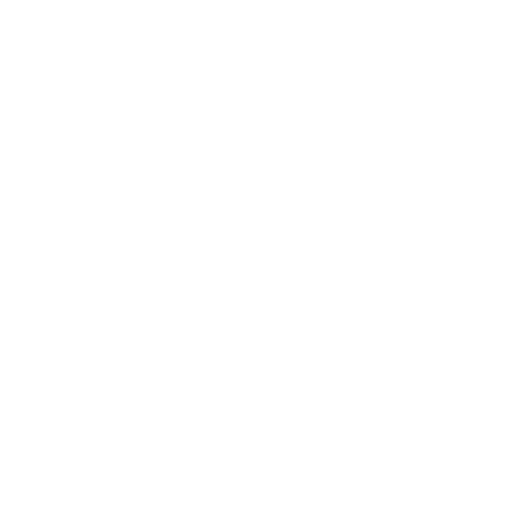 В качестве продукта лежит мобильное приложение, которое позволит упростить работу мастеров, а также поможет клиентам с выбором мастера. На данный момент готова основная задумка приложение и то как оно будет выглядеть. В данном приложение будет несколько окон и в нем можно будет найти мастера и записаться к нему. А для мастера будет удобный интерфейс для просмотра своих записей и финансов.Еще в приложение будет карта где будут отображаться мастера.